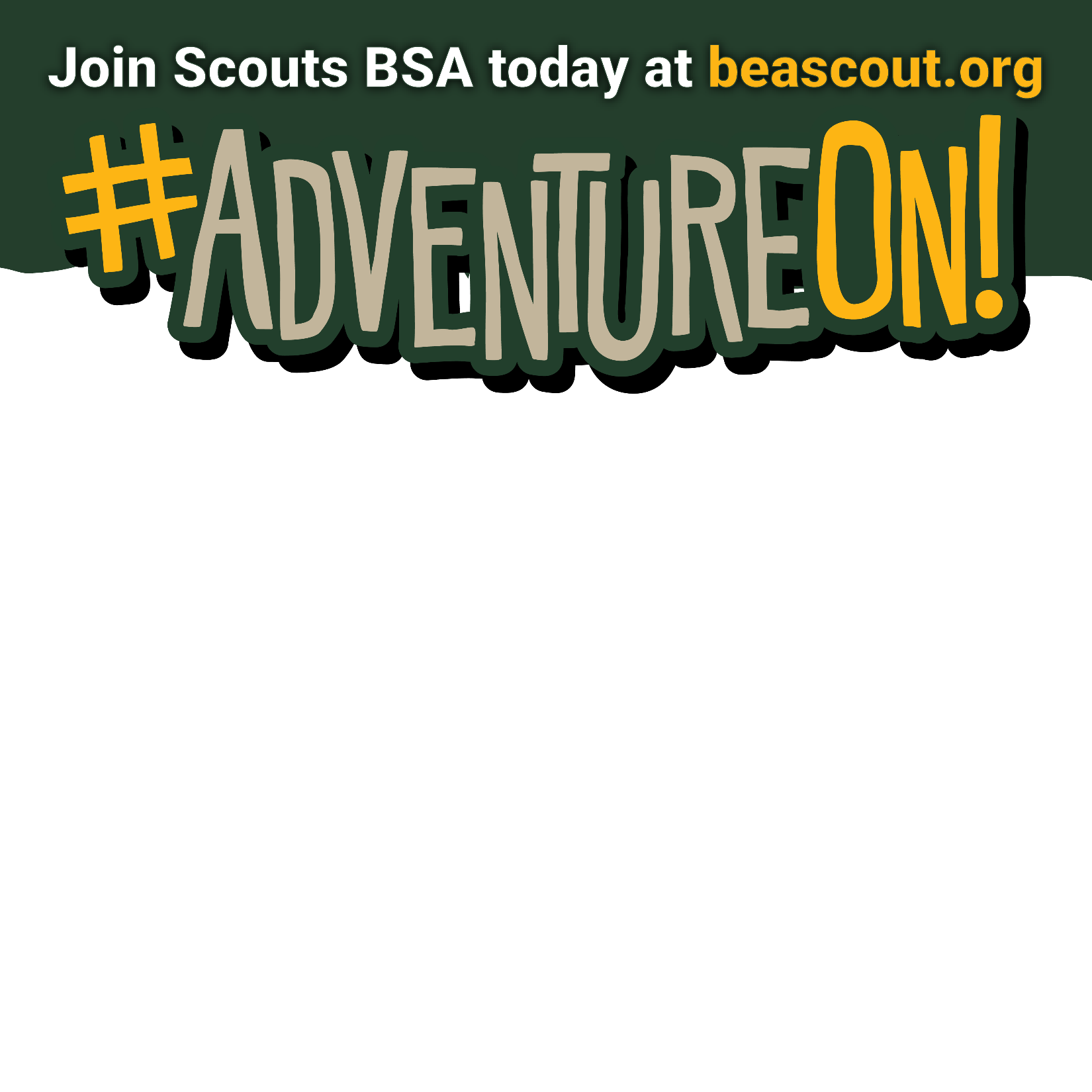 Troop ###
welcoming GIRLS ages 11 (5th gr) through 17
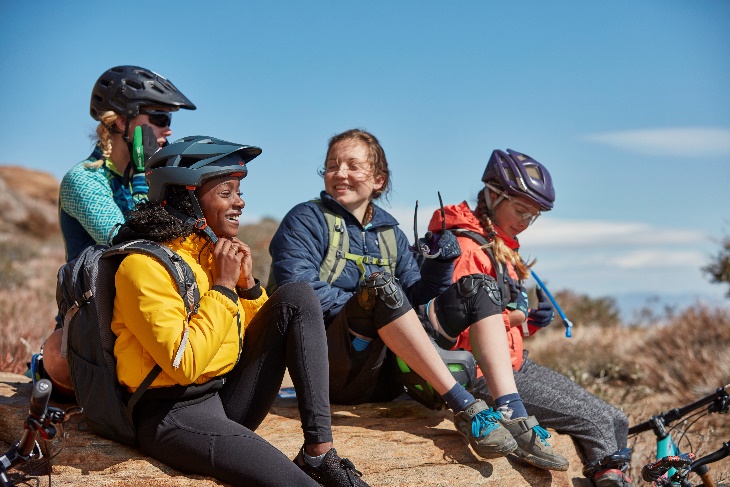 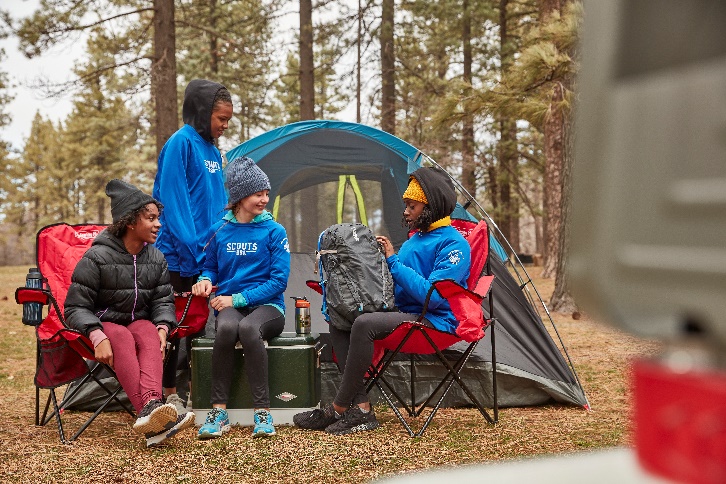 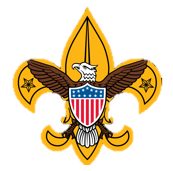 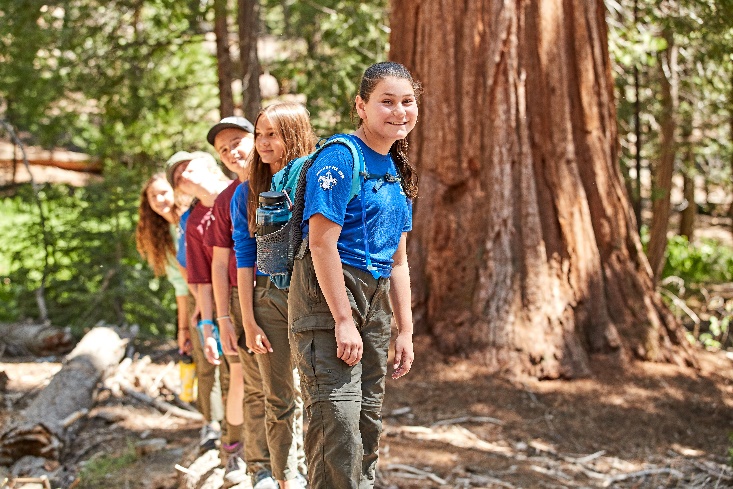 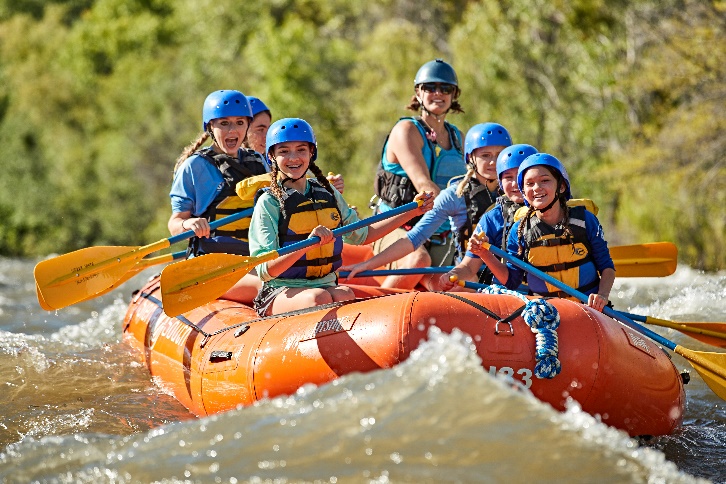 Find us on Facebook
We regularly meet at (location, day of week, time)
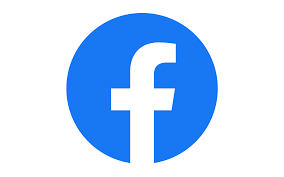 Scouts BSA is about…

Learning  -  Life Skills  -  Leadership

Resilience  -  Character

Adventure & Unique Experiences
QR Code to Facebook page